Тема: Теоретичні та практичні питання використання спеціальних знань у техніко-криміналістичному забезпечені слідчих (розшукових) дій.
План лекції
 
 
Вступ
Поняття і сутність спеціальних знань, їх  роль і місце в застосуванні технічних засобів в процесі збору криміналістичної інформації  
Принципи використання спеціальних знань
Форми використання спеціальних знань і види допомоги, що здійснюється спеціалістами слідчому
Загальні положення техніко-криміналістичного забезпечення слідчих (розшукових) дій
Класифікація технічних засобів і методів техніко-криміналістичного забезпечення слідчих(розшукових) дій
Перспективи розвитку техніко - криміналістичних засобів та проблеми їх автоматизації
Поняття і сутність спеціальних знань, їх  роль і місце в застосуванні технічних засобів в процесі збору криміналістичної інформації
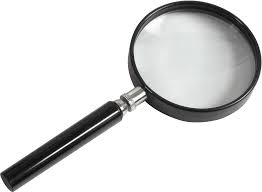 Характерною особливістю НТЗ є підзаконний характер їх застосування Метою огляду родії відповідно до положень КПК України (ст. 237) є виявлення слідів злочину та інших речових джерел доказової інформації, що мають значення для кримінального провадження.
	Відповідно до ст.104 КПК України підчас огляду складається протокол, в який заносяться відомості про застосування НТЗ (ст.106 КПК України) в якому фіксується все, що було виявлено, у тій самі послідовності, в якій це відбувалося, і в тому саме вигляді, в якому спостерігалося під час огляду
Техніко-криміналістичне забезпечення – це скоординована діяльність підготовлених сил із застосування спеціальних засобів і методів із метою отримання, обробки, накопичення, аналізу й використання розшукової й доказової інформації в цілях розслідування кримінальних проваджень. Теорія криміналістичного забезпечення слідчої(розшуковоі) діяльності, як і будь яка теорія, реалізує своє призначення через систему властивих їй функцій, що відображають і характеризують можливості, а також важливі аспекти її сутності.
Об’єктивне й повне уявлення про теорію криміналістичного забезпечення правоохоронної діяльності можна мати тільки після з’ясування функцій, які вона здійснює як у загальному процесі наукового пізнання, так і в реалізації напрямів її використання безпосередньо в слідчий практиці. Оскільки теоретичною основою практичної діяльності, проведеної в інтересах слідства, є правові, у тому числі й криміналістичні  знання, котрі за своєю суттю є науковими, однією з функцій теорії криміналістичного забезпечення слідчої діяльності виступає евристична функція.
Для розслідування та судового розгляду кримінальних проваджень  необхідні спеціальні технічні засоби, а для їх застосування потрібні спеціальні знання
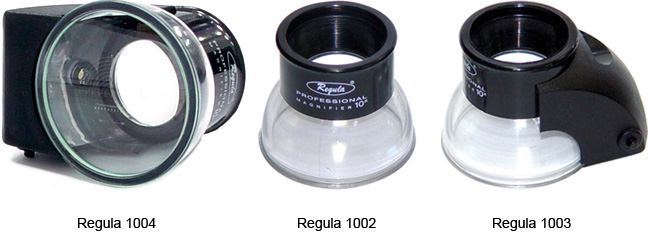 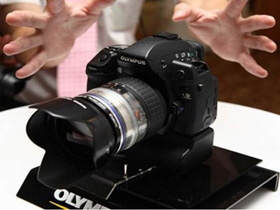 У судочинстві можуть використовуватись наступні спеціальні знання:
знання, за допомогою яких встановлюють різні докази. Як правило вони реалізуються у формі експертизи.
Знання, які мають допоміжне значення при встановленні доказів, виявлення причин та умов, що сприяли скоєнню злочинів;
Знання, що містять довідкову інформацію, використані з різних довідників та спеціальної літератури;
Знання, що є основою для удосконалення науково-технічних засобів для виявлення, збирання, дослідження та оцінки доказів.
У кримінально процесуальних нормах, що регламентують діяльність спеціаліста (ст.71 КПК України), уживаються терміни «спеціальні знання» і «навичками». Законодавець ці терміни не розмежовує, однак термін «спеціальні знання» переважніше, тому що під пізнанням у гносеології розуміють суспільно-історичний процес формування знань. Знання ж – це продукт, результат пізнавальної діяльності людей.
Метою застосування спеціальних знань є сприяння збиранню доказової інформації, необхідної для проведення кримінального провадження  , а також розробка тактичних і технічних засобів і методів її збору.
Застосовувати спеціальні знання можуть не тільки експерти, спеціалісти, але й особи, що проваджують дізнання, слідчий, оперативний працівник, прокурор, хоча результати їхнього застосування будуть мати різне процесуальне значення.
Отже, спеціальними у кримінально-процесуальному значенні будуть систематизовані наукові знання, уміння і навички у визначеній галузі людської діяльності (крім знань в галузі матеріального і процесуального права) отримані в результаті цілеспрямованої професійної підготовки і досвіду роботи, що використовуються з метою збирання доказової та орієнтуючої інформації, про злочинне діяння, а також сприяють розробці технічних засобів і прийомів роботи з доказами і встановлення істотних обставин, що мають значення для справи.
Принципи і критерії використання техніко-криміналістичних засобів у кримінальних провадженнях
.
Принцип – це основне начало, вихідне положення якої-небудь теорії, керівна ідея, основне правило діяльності. Нарешті, принцип – це внутрішнє переконання, погляд суб’єкта на речі, що визначає норму його поведінки. Звідси принципи є методологічними категоріями, що лежать в основі технологій по застосуванню теоретичних концепцій і методів пізнання в різних сферах практичної діяльності. Криміналістичні методи не є винятком і становлять різновид спеціального пізнання, споріднений з діалектичним.
Спеціальні знання можуть використовуватися при розслідуванні кримінальних проваджень їх застосування відповідає визначеним принципам.
Принцип правомірності 
Принцип наук
Принцип дотримання прав особистості ової відповідності 
Принцип безпеки 
Принцип ефективності 
Принцип застосування спеціальних знань уповноваженими на те особами 
Принципи збереження досліджуваного об’єкта 
Принцип економічності
Форми використання спеціальних знань і види допомоги, що здійснюється спеціалістами слідчому
Спеціальні знання у судочинстві використовуються в різних формах.
форми використання спеціальних знань: зазначені і регламентовані кримінально-процесуальним кодексом (процесуальні); не зазначені і не регламентовані законом (непроцесуальні).
При процесуальних (зазначених і регламентованих) формах спеціальних знань використовуються за прямою вказівкою закону (наприклад у випадках обов’язкового призначення експертизи, судово-медичної для встановлення причин смерті, характеру тілесних ушкоджень, допиті неповнолітнього ( ст.242 КПК України, медичному огляді (ст. 241 КПК України), ексгумації трупу (ст. 239 КПК України) і т.п.
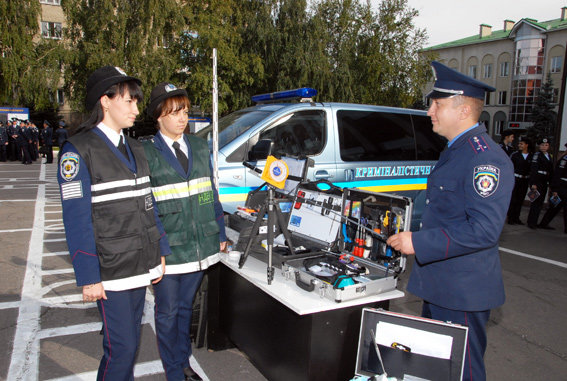 Спеціаліст, який залучається до слідчих(розшукових) дій бере участь в  не процесуальних формах до яких відносяться :
1.Участь спеціаліста у техніко-криміналістичному забезпечені слідчих (розшукових) дій»
2.Попереднє дослідження слідів, речових доказів спеціалістом для одержання інформації;
3.Проведення дослідження співробітником експертно-криміналістичного підрозділу;
4.Використання спеціальних знань слідчим та судом;
5.Консультативно-довідкова робота спеціаліста;
6.Технічна допомога спеціаліста.
Загальні положення техніко-криміналістичного забезпечення слідчої (розшукової) дії
Техніко-криміналістичні засоби та методи використовуються для вирішення таких основних завдань правоохоронної діяльності:
- виявлення, фіксації та вилучення слідів і предметів, які мають значення для розкриття, розслідування кримінальних проваджень
- розшуку та встановлення невідомих злочинців, які зникли з місця події, а також осіб, причетних до злочинної діяльності;
- установлення обставин скоєння злочину, а також використаних при цьому знарядь, засобів злочину й предметів злочинного посягання;
- забезпечення доказової бази кримінального судочинства.
Класифікація технічних засобів і методів криміналістичних досліджень. Джерела формування та розвитку криміналістичної техніки
Найбільш доцільна класифікація технічних засобів за кількома ознаками або за наступними критеріями:
а). джерелом походження;
б). суб’єктом застосування;
в). цільовим призначенням; 
г). по виду.
За джерелом походження технічні засоби можна поділити на: загальні (перероблені, переобладнані) і спеціальні.
За суб’єктом застосування засоби криміналістичної техніки можна поділити на ті, що використовуються: слідчим, експертом, спеціалістом оперативним працівником.
За цільовим призначенням.
За цільовим призначенням технічні засоби можна поділити на: 
1. Засоби виявлення невидимих і мало видимих слідів і об’єктів. 
2. Засоби фіксування.
3. Пошукові засоби.
4. Засоби закріплення і вилучення слідів.
5. Технічні засоби одержання інформації в невидимих променях спектра.
6. Засоби для одержання відбитків пальців.
7. Засоби комп’ютеризації й автоматизації.
8. Засоби для систематизації і видачі криміналістичної інформації.
Перспективи розвитку технічних засобів у техніко-криміналістичному забезпечені слідчих (розшукових) дій, проблеми їх автоматизації
Основні напрямки перспектив розвитку науково-технічних засобів у техніко-криміналістичному забезпечені слідчих(розшукових) дій:
Удосконалення технічної, інструментальної і приладової бази, призначеної для збору і дослідження криміналістичної інформації, що обумовлено введенням нових технологій і застосуванням нових матеріалів у промисловості на основі досягнень фундаментальної і прикладної науки 
Розвиток методологічної бази 
Покращення якості застосування технічних засобів в техніко-криміналістичному забезпеченні слідчих(розшукових) дій.  шляхом підвищення якісних і кількісних показників, чутливості м
Опанування новими видами застосування технічних засобів в техніко-криміналістичному забезпеченні слідчих(розшукових) дій. методів та об’єктивізації досліджень
Висновок
Розглянувши питання застосування спеціальних знань в техніко-криміналістичному забезпеченні слідчих(розшукових) дій, можна зробити висновок, що в даний час розслідування кримінальних проваджень в значній мірі залежить від широкого і тактично грамотного застосування спеціальних знань спеціаліста.
При цьому повинні вміло поєднуватись різні процесуальні і непроцесуальні форми застосування таких знань, ефективно застосовувати науково-технічні засоби, правильно організовувати взаємодію слідчих і спеціалістів.
Отриману при цьому інформацію доказового і орієнтуючого характеру необхідно доводити до відповідних працівників правоохоронних органів, які ведуть боротьбу зі злочинцями, з метою її невідкладного використання для розшуку, затримання злочинців та виявлення різних обставин, які мають істотне значення для кримінального провадження.
ДЯКУЮ ЗА УВАГУ
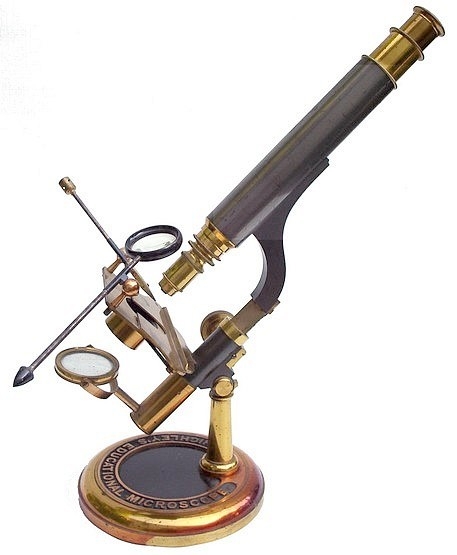